Detecting Interaction Terms
Farrokh Alemi, Ph.D.
[Speaker Notes: This brief presentation was organized by Dr. Alemi.]
Building Accurate Models 
Requires Including 
Interactions
Often Overlooked
Often too Many
Building Accurate Models 
Requires Including 
Interactions
[Speaker Notes: Interactions between predictors are often overlooked when constructing a predictive model. This may be due to the ability of modern modeling techniques to covertly identify the interactions. Or interactions may be overlooked due to the vast potential additional number of terms these would add to a model.]
Regress Y on one or more 
independent variables X1, …, Xn
Main Effects
Linear Model
Regress Y on one or more 
independent variables X1, …, Xn 
plus: 
X1X2, X1X3, …, X1Xn, 
X1X2X3, X2X3X4, …, Xn-2,Xn-1,Xn
X1X2X3X4, …
Interactions
Regress Y on one or more 
independent variables X1, …, Xn 
plus: 
X1X2, X1X3, …, X1Xn, 
X1X2X3, X2X3X4, …, Xn-2,Xn-1,Xn
X1X2X3X4, …
Pairs
n(n-1)/2 Pairs
Regress Y on one or more 
independent variables X1, …, Xn 
plus: 
X1X2, X1X3, …, X1Xn, 
X1X2X3, X2X3X4, …, Xn-2,Xn-1,Xn
X1X2X3X4, …
triplets
Regress Y on one or more 
independent variables X1, …, Xn 
plus: 
X1X2, X1X3, …, X1Xn, 
X1X2X3, X2X3X4, …, Xn-2,Xn-1,Xn
X1X2X3X4, …
Quartets
Regress Y on one or more 
independent variables X1, …, Xn 
plus: 
X1X2, X1X3, …, X1Xn, 
X1X2X3, X2X3X4, …, Xn-2,Xn-1,Xn
X1X2X3X4, … 
????
Highest Level
Regress Y on one or more 
independent variables X1, …, Xn 
plus: 
X1X2, X1X3, …, X1Xn, 
X1X2X3, X2X3X4, …, Xn-2,Xn-1,Xn
X1X2X3X4, … 
X1X2X3…Xn
Highest Level
As level of interaction increases, frequency drops
Regress Y on one or more 
independent variables X1, …, Xn 
plus: 
X1X2, X1X3, …, X1Xn, 
X1X2X3, X2X3X4, …, Xn-2,Xn-1,Xn
X1X2X3X4, … 
X1X2X3…Xn
Rare interactions can be highly accurate
Regress Y on one or more 
independent variables X1, …, Xn 
plus: 
X1X2, X1X3, …, X1Xn, 
X1X2X3, X2X3X4, …, Xn-2,Xn-1,Xn
X1X2X3X4, … 
X1X2X3…Xn
Meaning of Interactions
in Binary Variables
[Speaker Notes: For example, consider two binary variables, where when the variable is present it is coded as 1 and 0 otherwise. The product of two binary variables is another binary variable which is 1 when both variables are present and 0 otherwise. With two binary variables four situations are possible and the only time the product is 1 is when both variables are present.  If one variable is binary and another continuous, the product of the variable will be 0 when the binary variable or the continuous variable is 0 and otherwise same as the continuous variable. If both variables are continuous then the product of both variables will be continuous and a larger number than the sum of the two variables. Including interaction terms in regression expands our ability to model events.]
Meaning of Interactions 
in Binary Variables
What do you think is interaction among two variables?
[Speaker Notes: For example, consider two binary variables, where when the variable is present it is coded as 1 and 0 otherwise. The product of two binary variables is another binary variable which is 1 when both variables are present and 0 otherwise. With two binary variables four situations are possible and the only time the product is 1 is when both variables are present.  If one variable is binary and another continuous, the product of the variable will be 0 when the binary variable or the continuous variable is 0 and otherwise same as the continuous variable. If both variables are continuous then the product of both variables will be continuous and a larger number than the sum of the two variables. Including interaction terms in regression expands our ability to model events.]
How can one detect 
existence of interactions?
Brute Force
Tree Structure
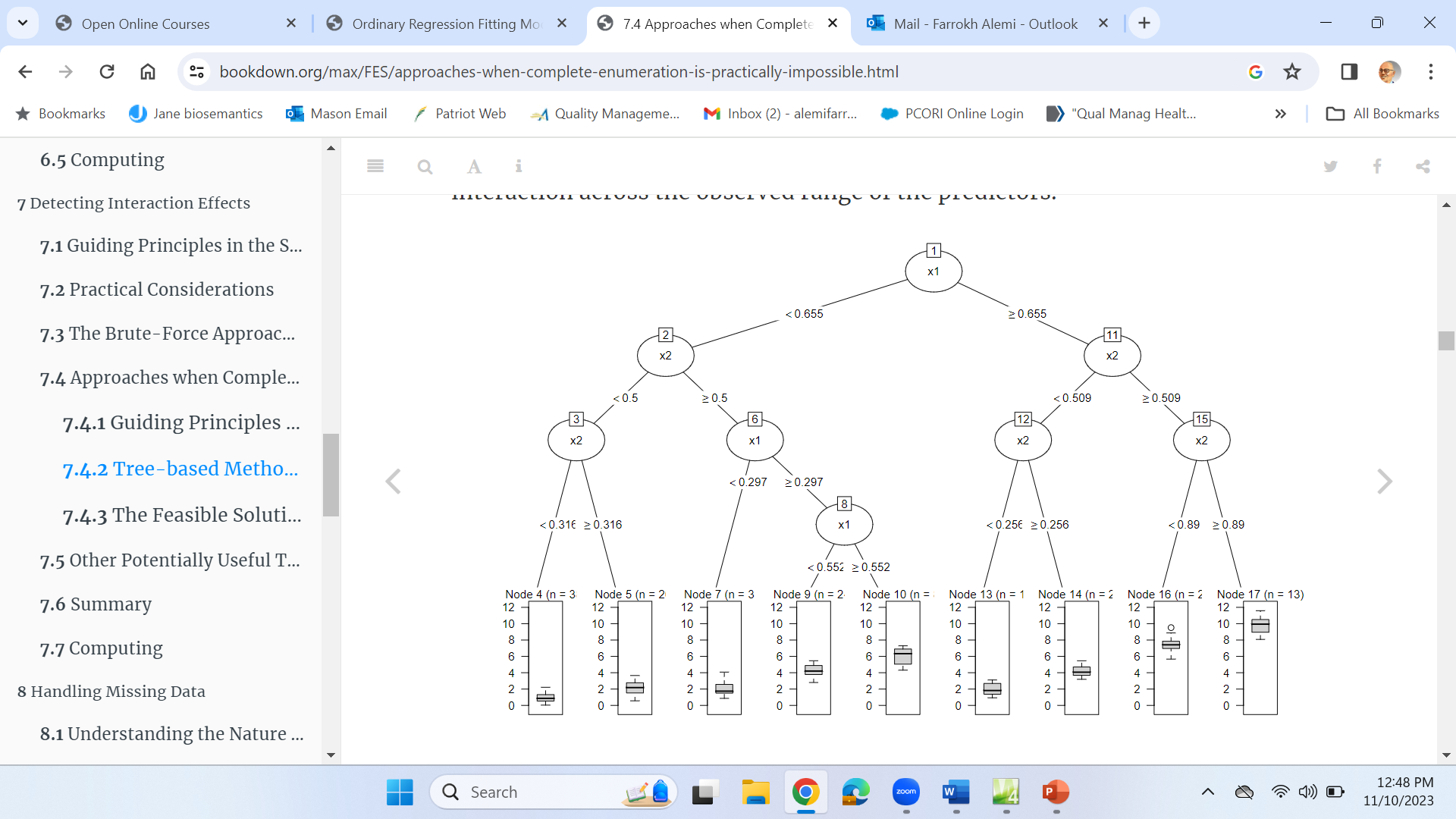 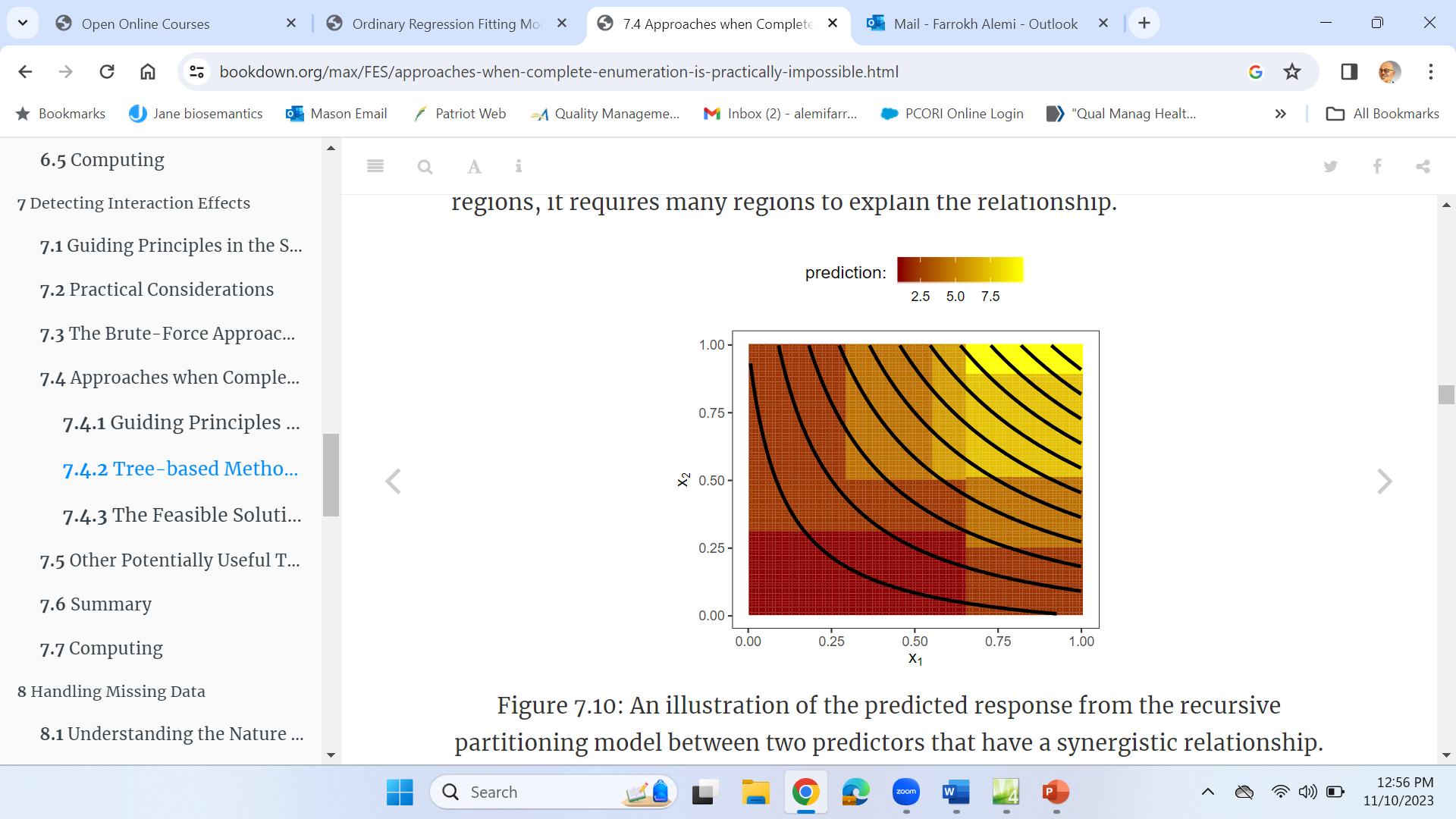 Contour Plots
Low, High years of Education
Low, Med, High Levels of Infection
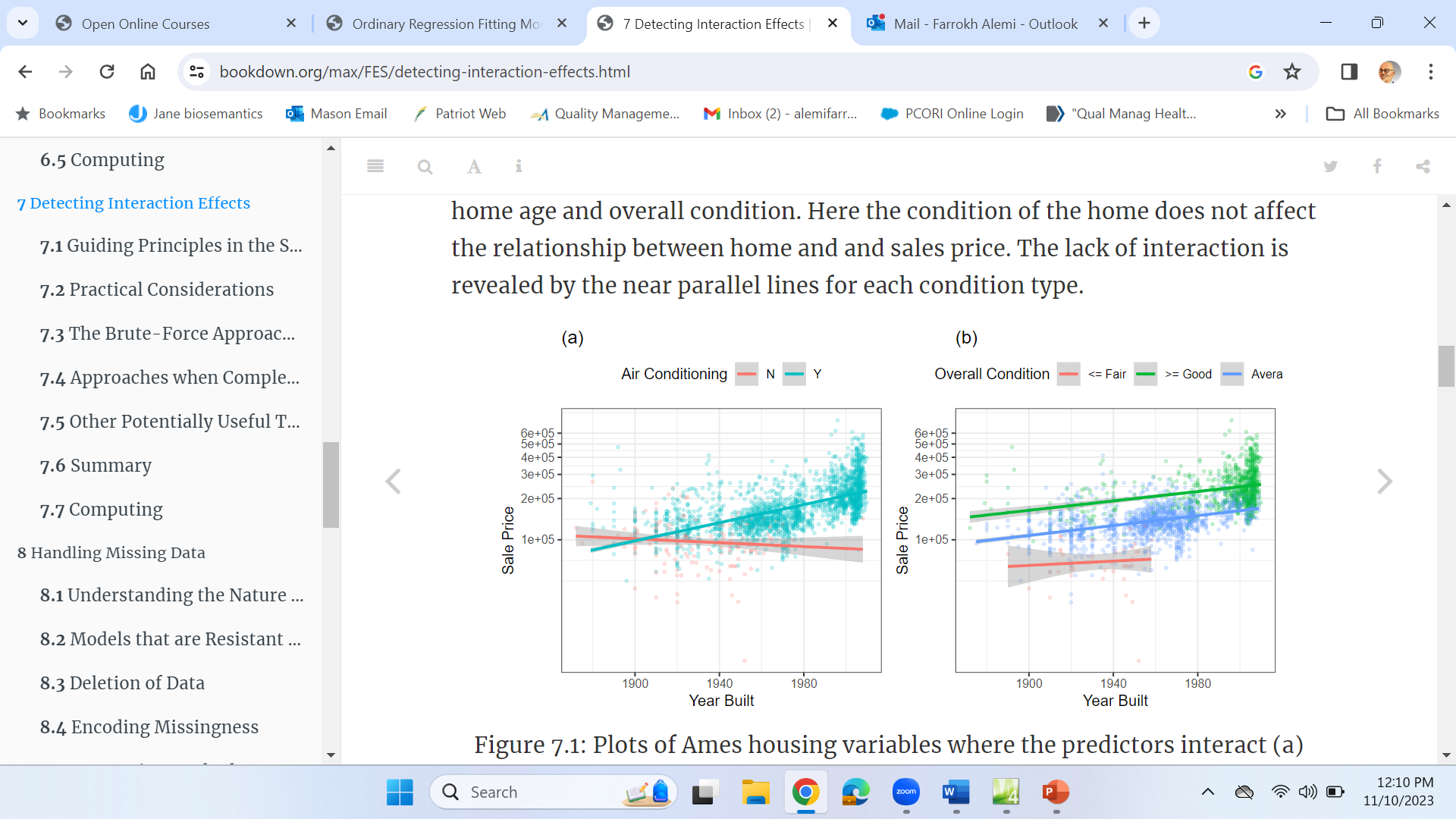 6-Month Mortality
6-Month Mortality
Levels of Cardiovascular Illness
Levels of Cardiovascular Illness
Strata Based Contour Plots
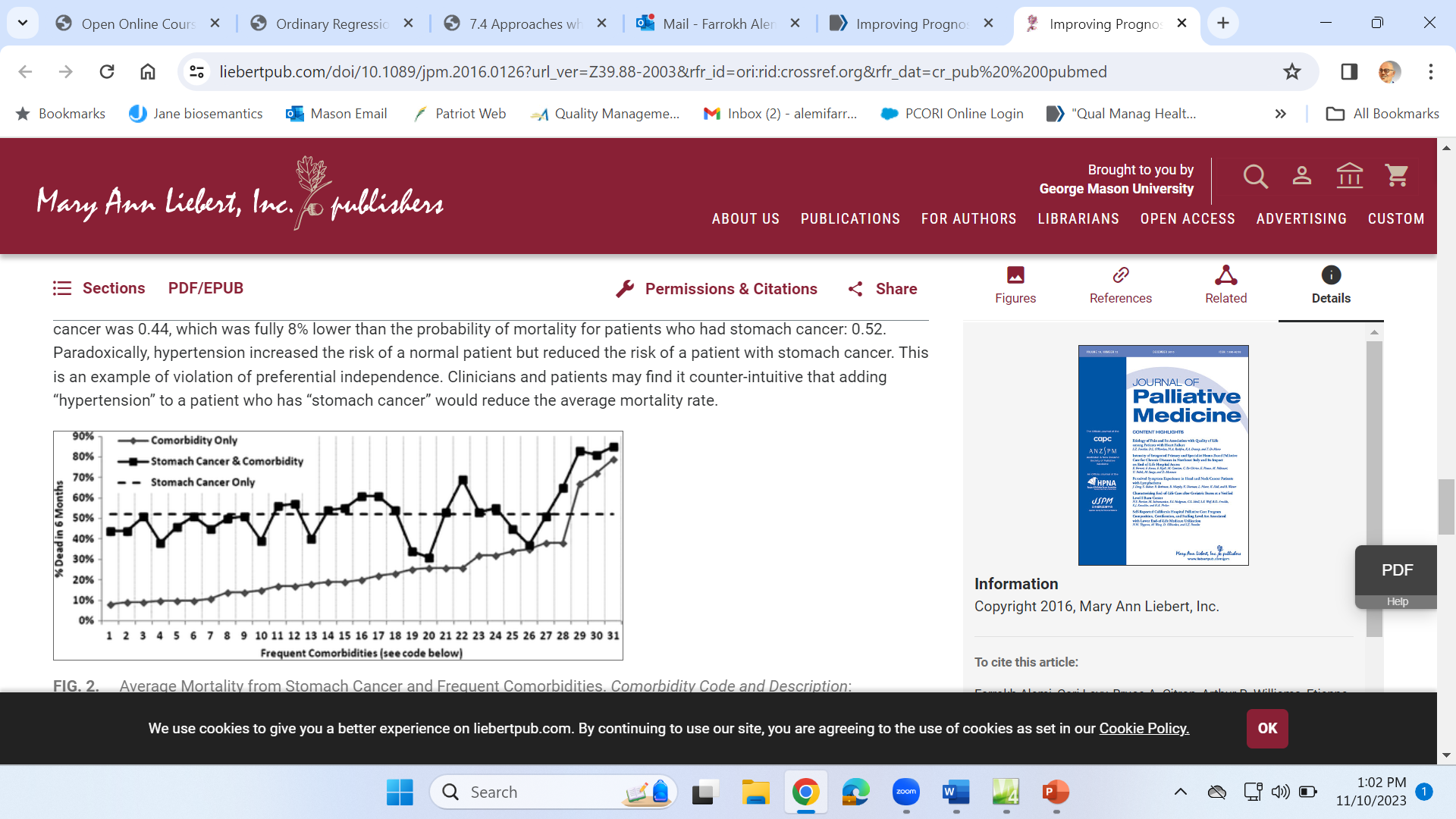 Probability of Death in 6 Months
Comorbidity Strata Arranged in Order of Death in 6 Months
Estimating Regression 
Coefficients from Contour 
Plots
Estimating Main Effects
No Interact
Strata Based Contour Plots
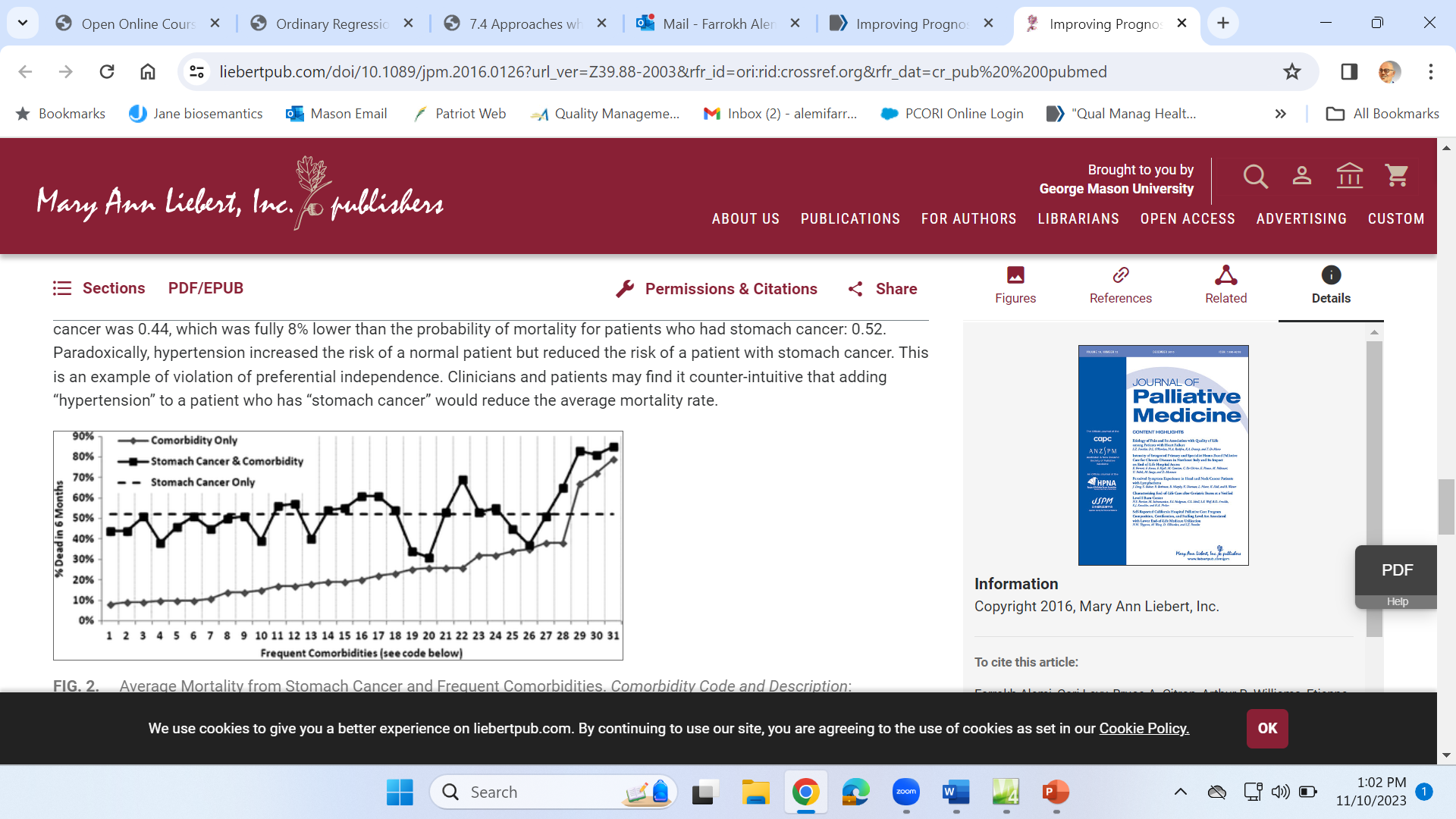 Probability of Death in 6 Months
Odds of mortality for only cancer?
Comorbidity Strata Arranged in Order of Death in 6 Months
Strata Based Contour Plots
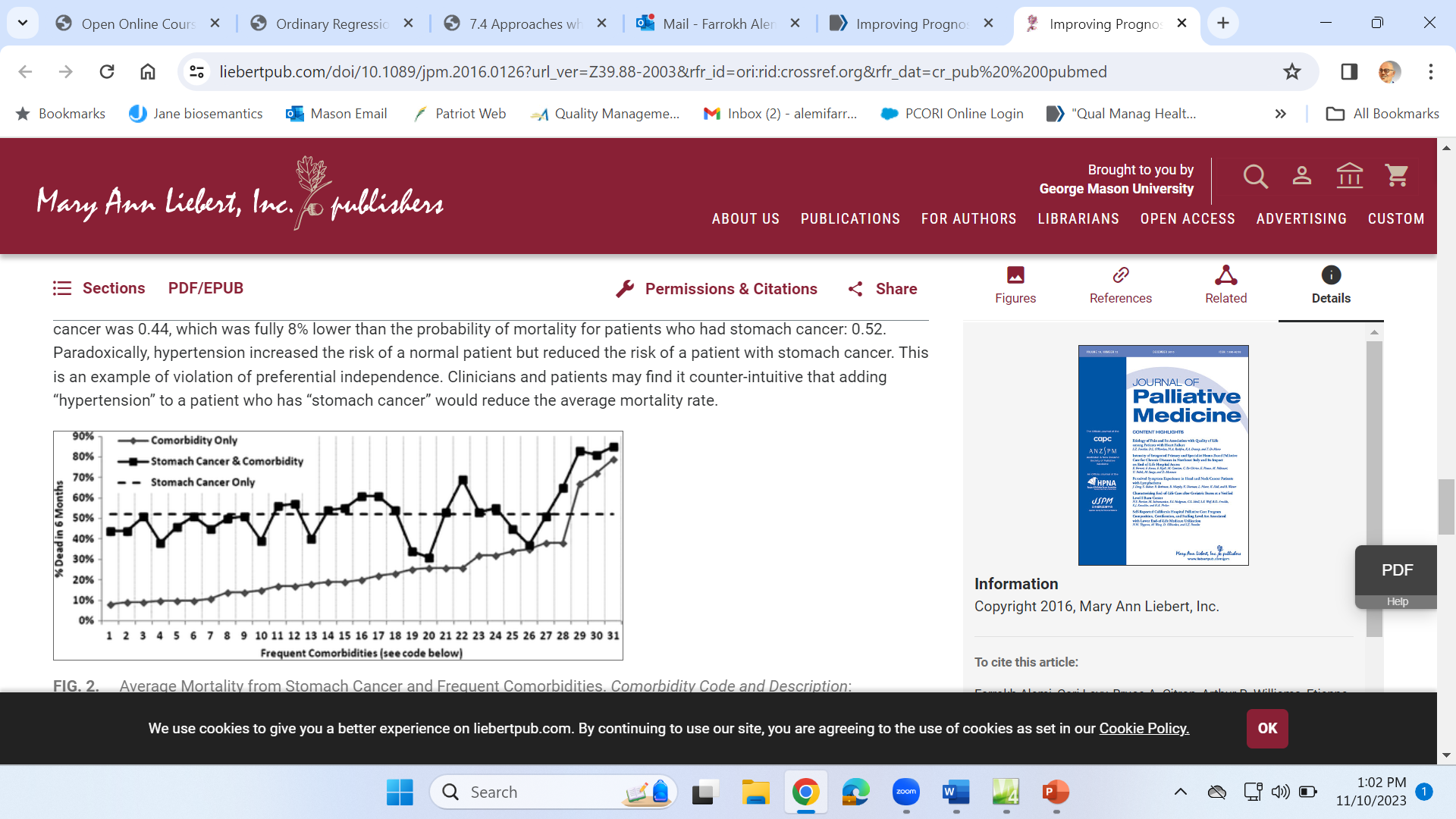 Probability of Death in 6 Months
Regression coefficient for only cancer?
Comorbidity Strata Arranged in Order of Death in 6 Months
Strata Based Contour Plots
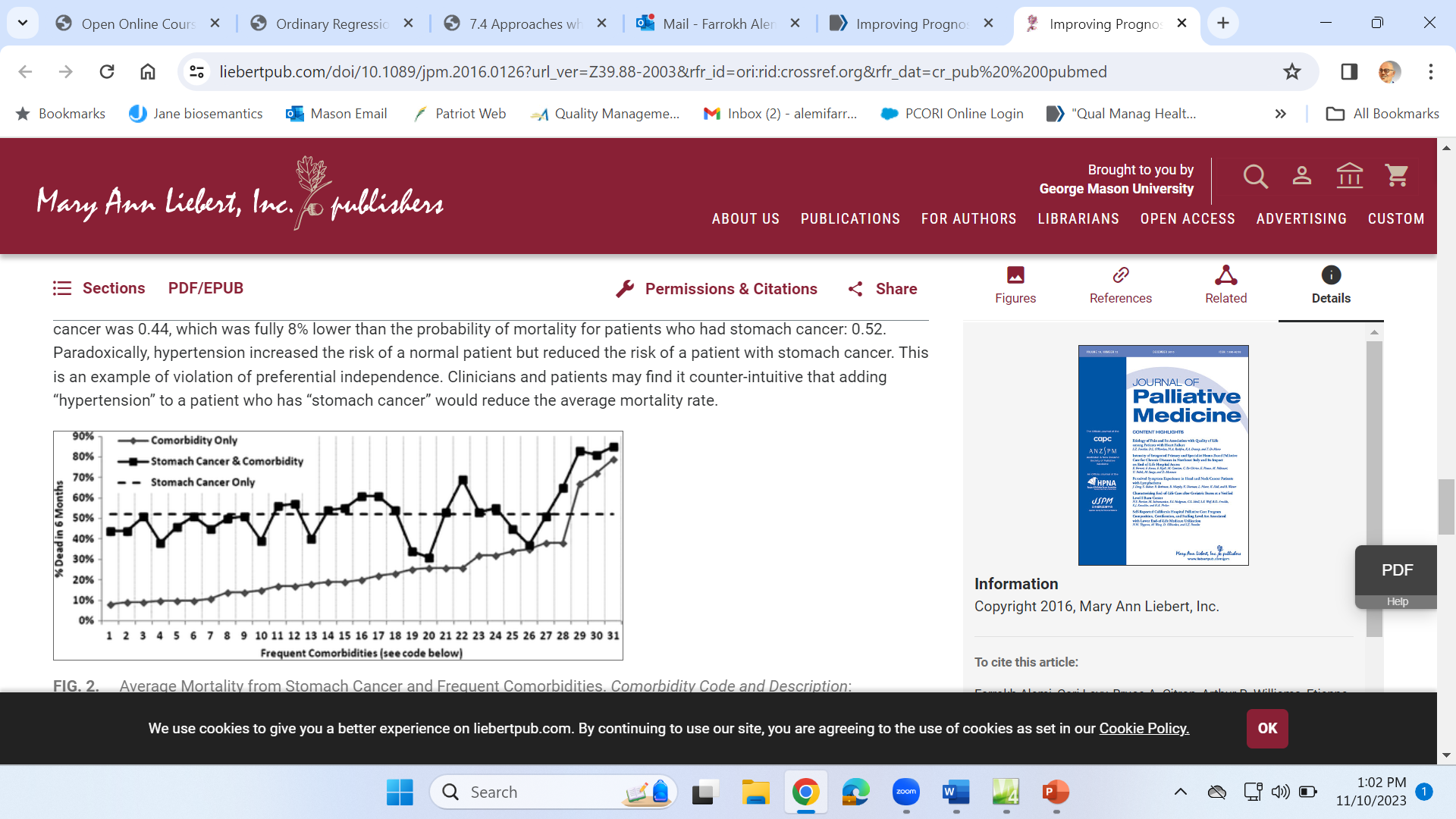 Probability of Death in 6 Months
Coefficient for cancer & Strata 31
Comorbidity Strata Arranged in Order of Death in 6 Months
Strata Based Contour Plots
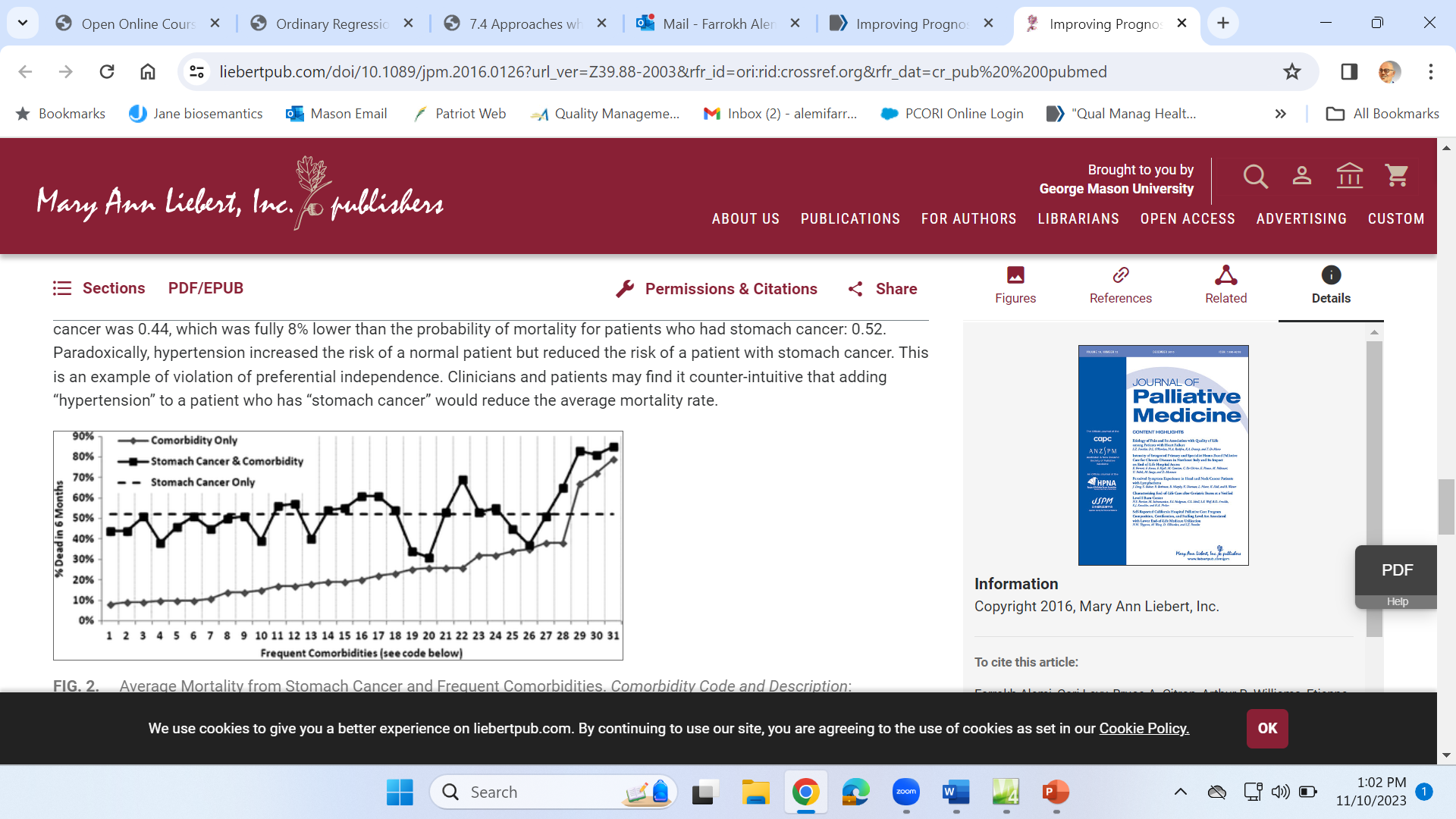 Probability of Death in 6 Months
Does cancer interact with strata?
Comorbidity Strata Arranged in Order of Death in 6 Months
Strata Based Contour Plots
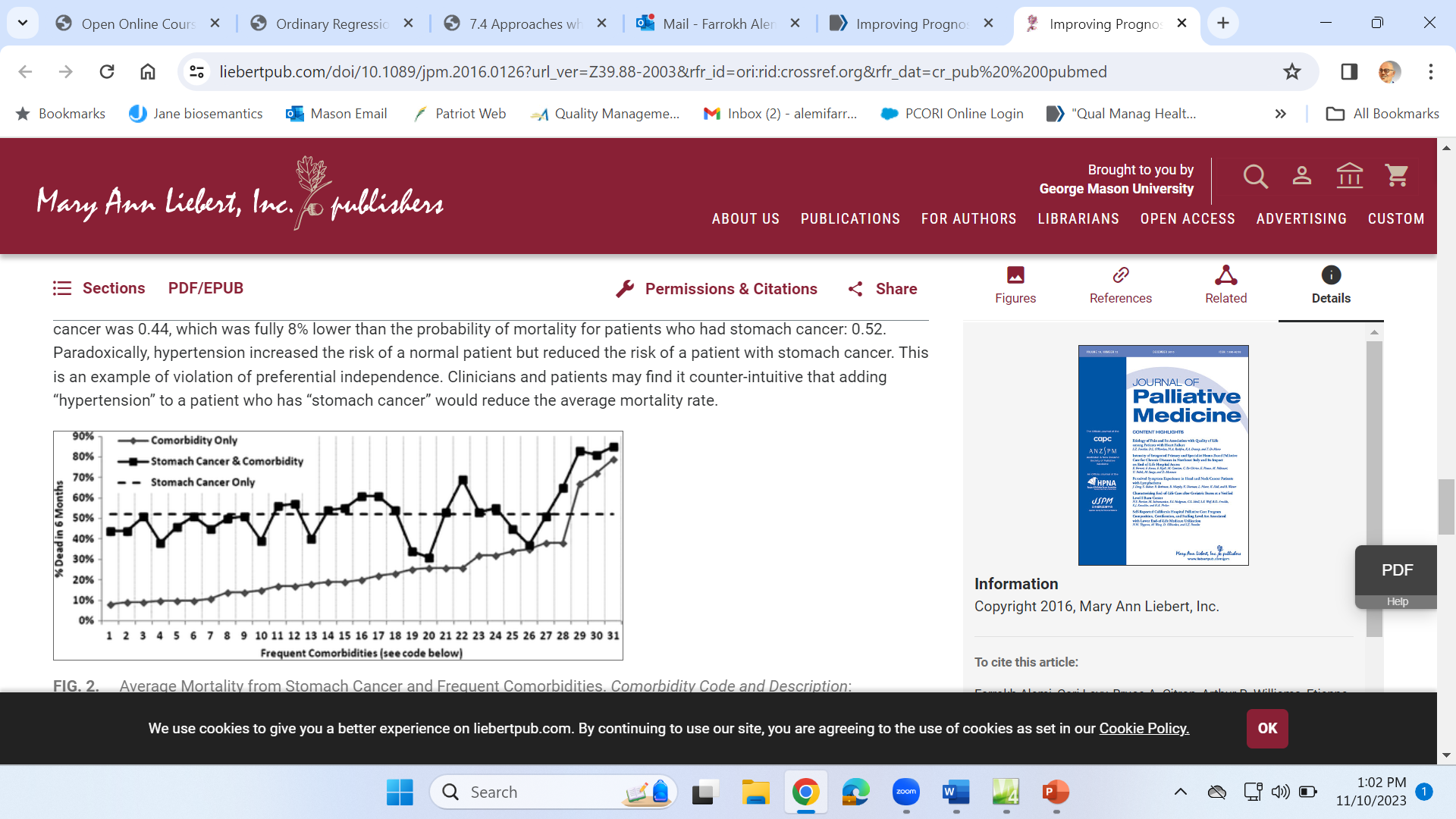 Probability of Death in 6 Months
Where is cancer most fatal?
Comorbidity Strata Arranged in Order of Death in 6 Months
Stratification can Estimate Coefficient of Regression Equations and Detect Need for Interaction Terms
[Speaker Notes: To use ordinary regression, verify assumptions, transform data, then interpret the results.]